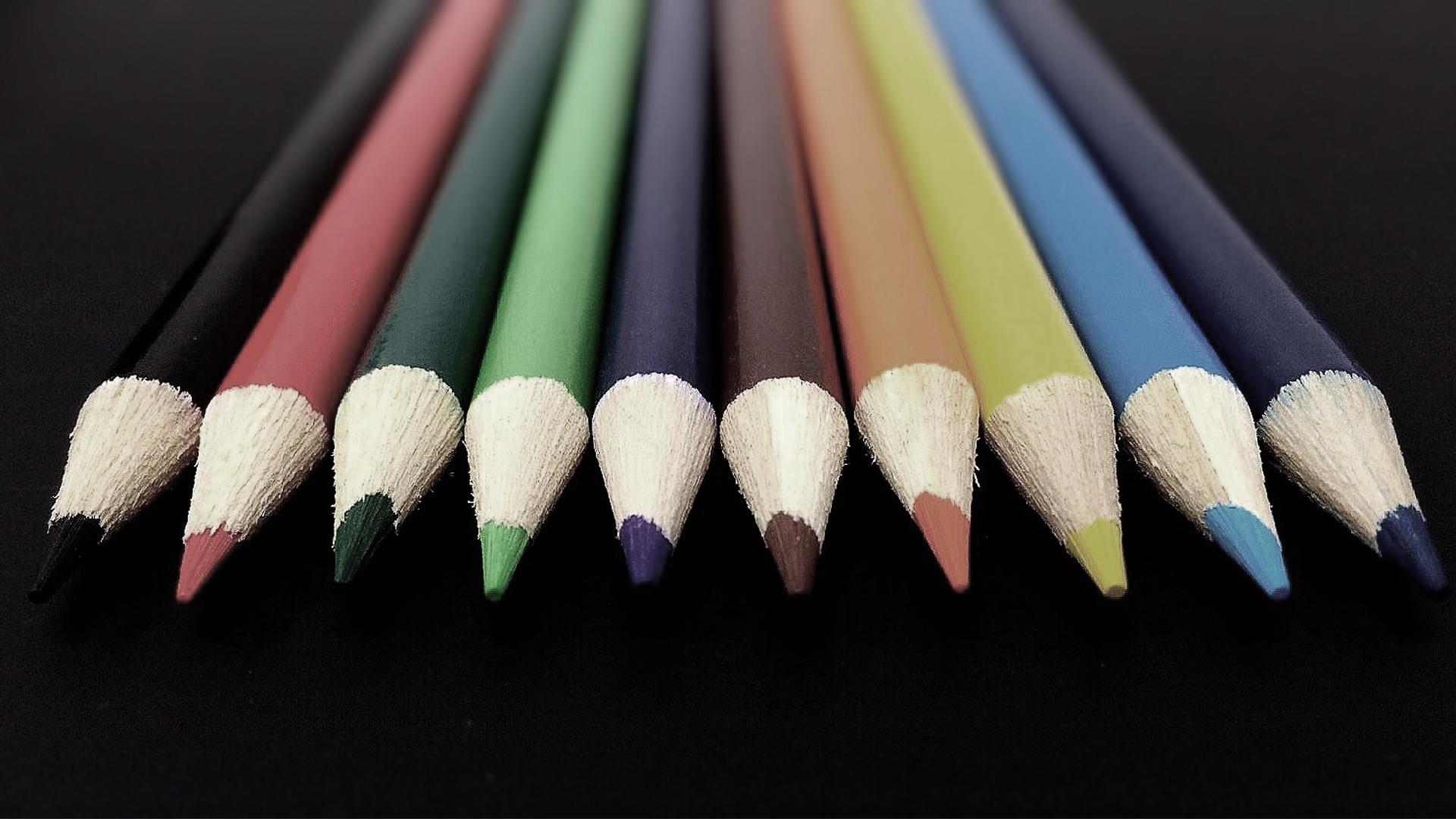 Growing Outstanding Digital Citizens
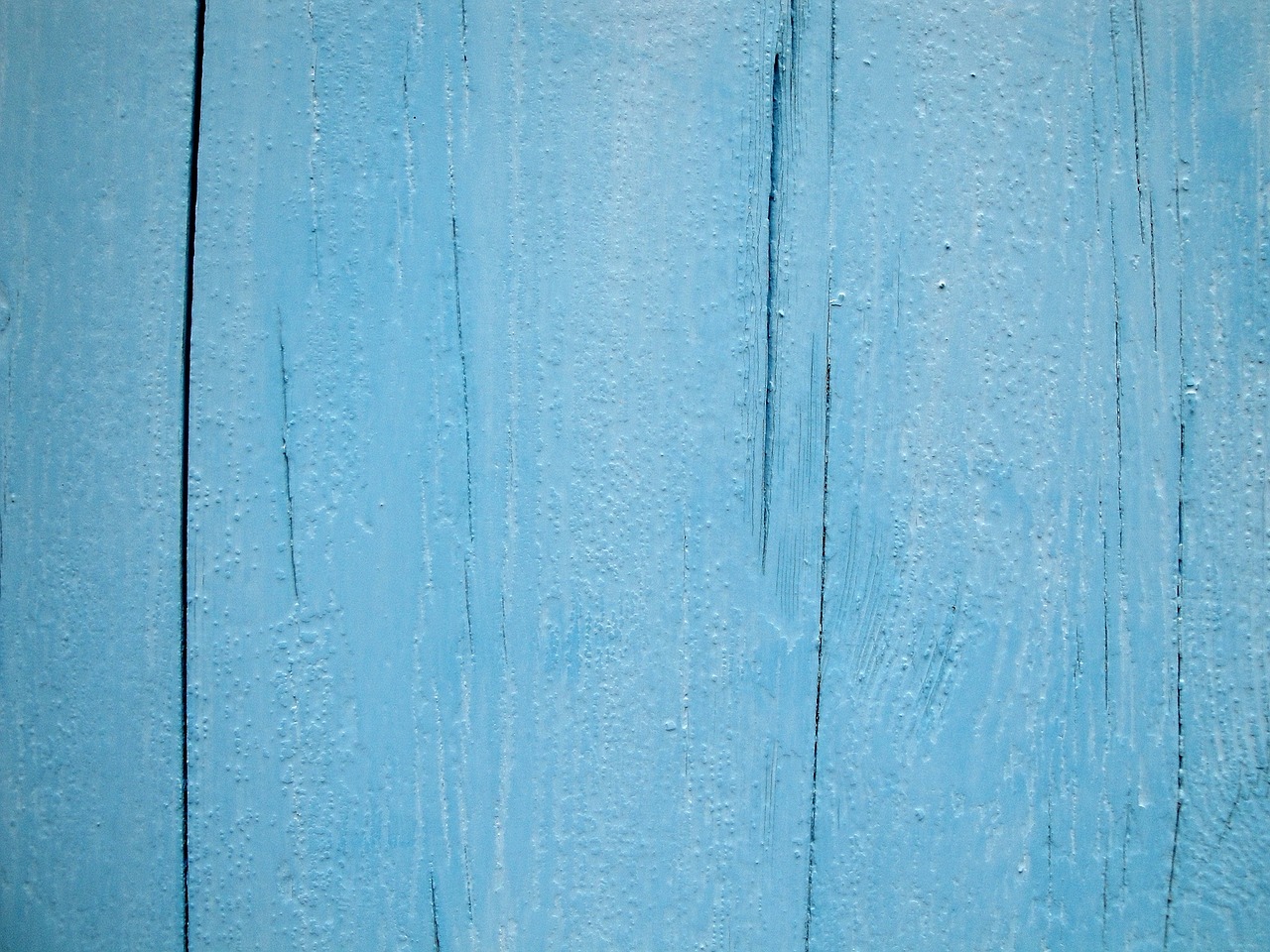 Ryan Torbey
K-5 Technology Teacher
Harmony School of Science - Austin
Follow me @RyanTorbey
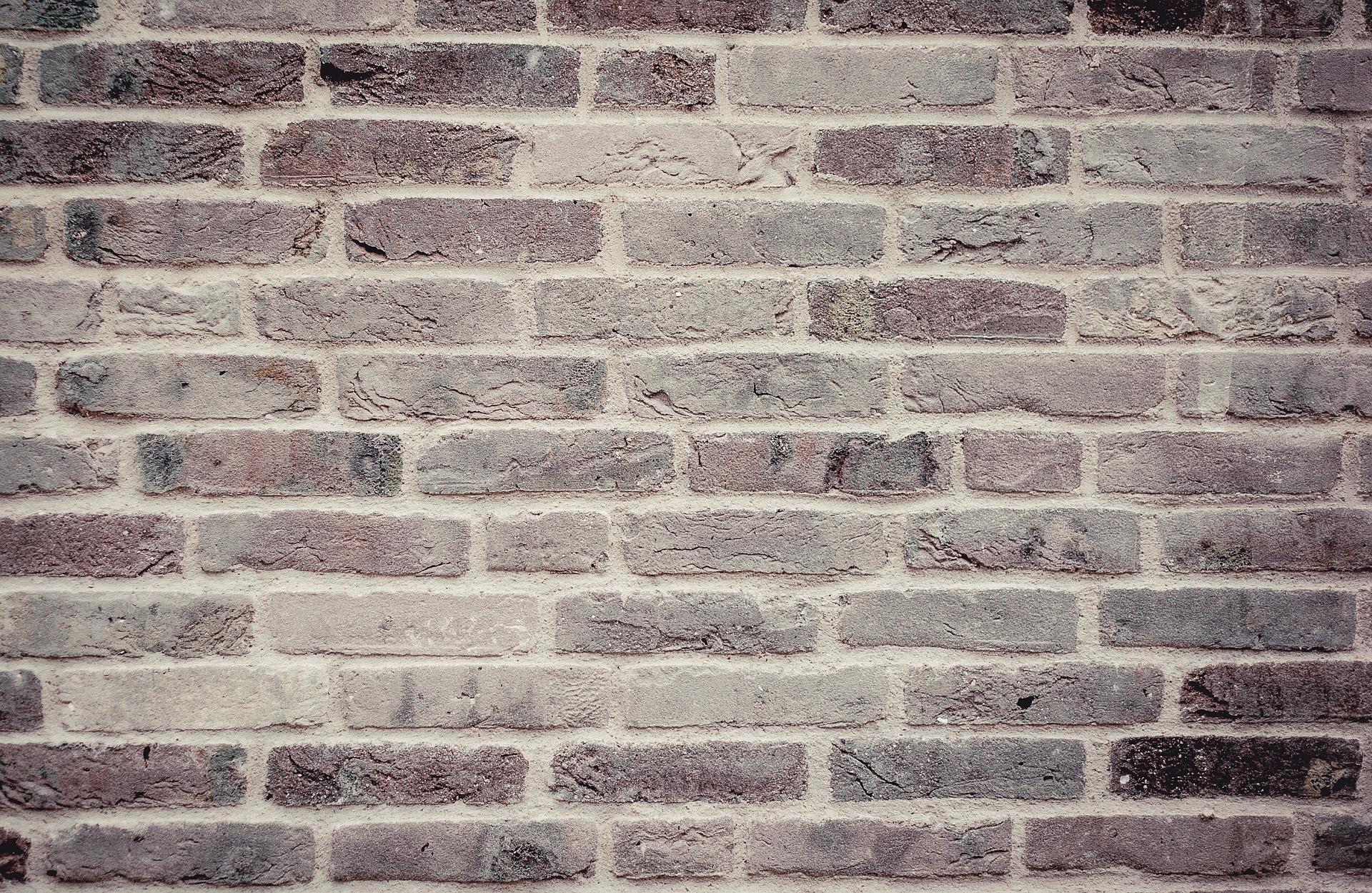 The world has changed.
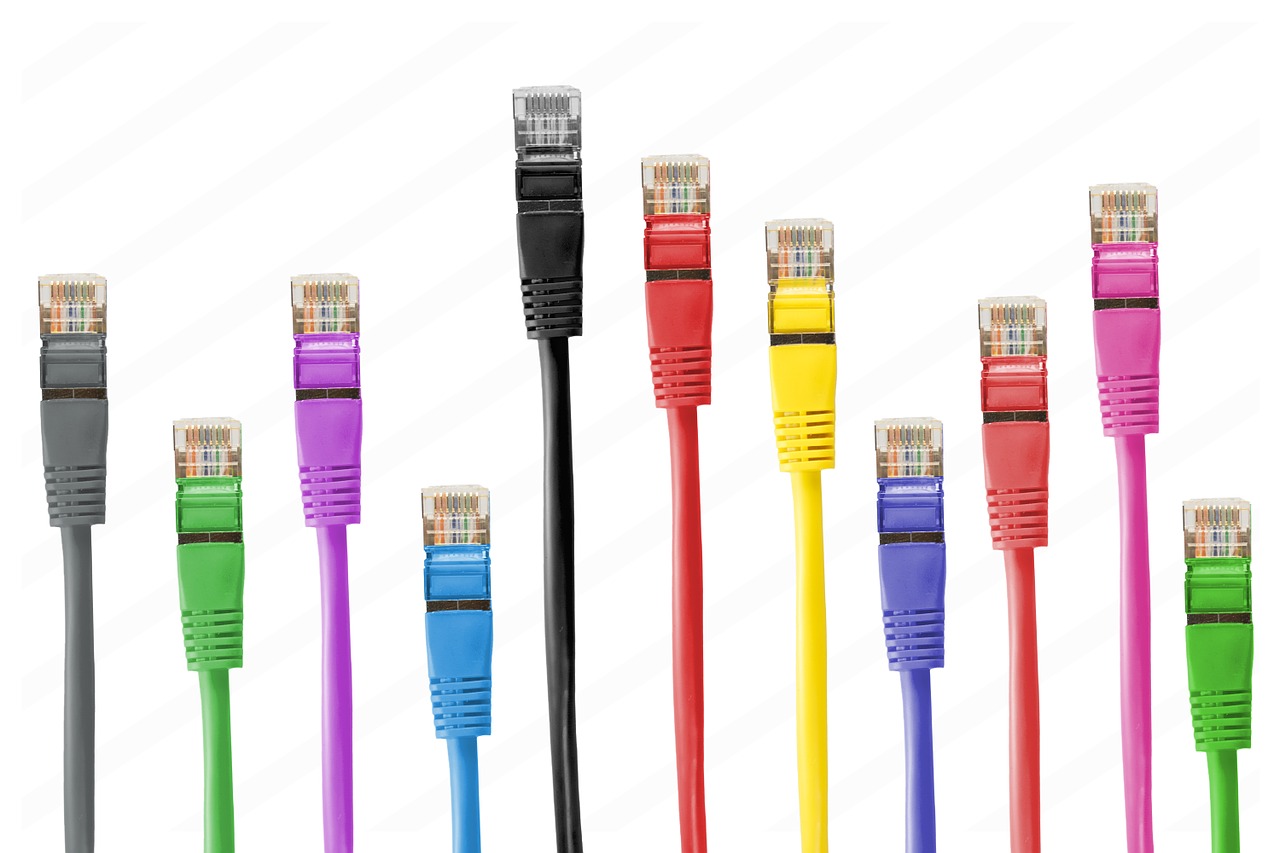 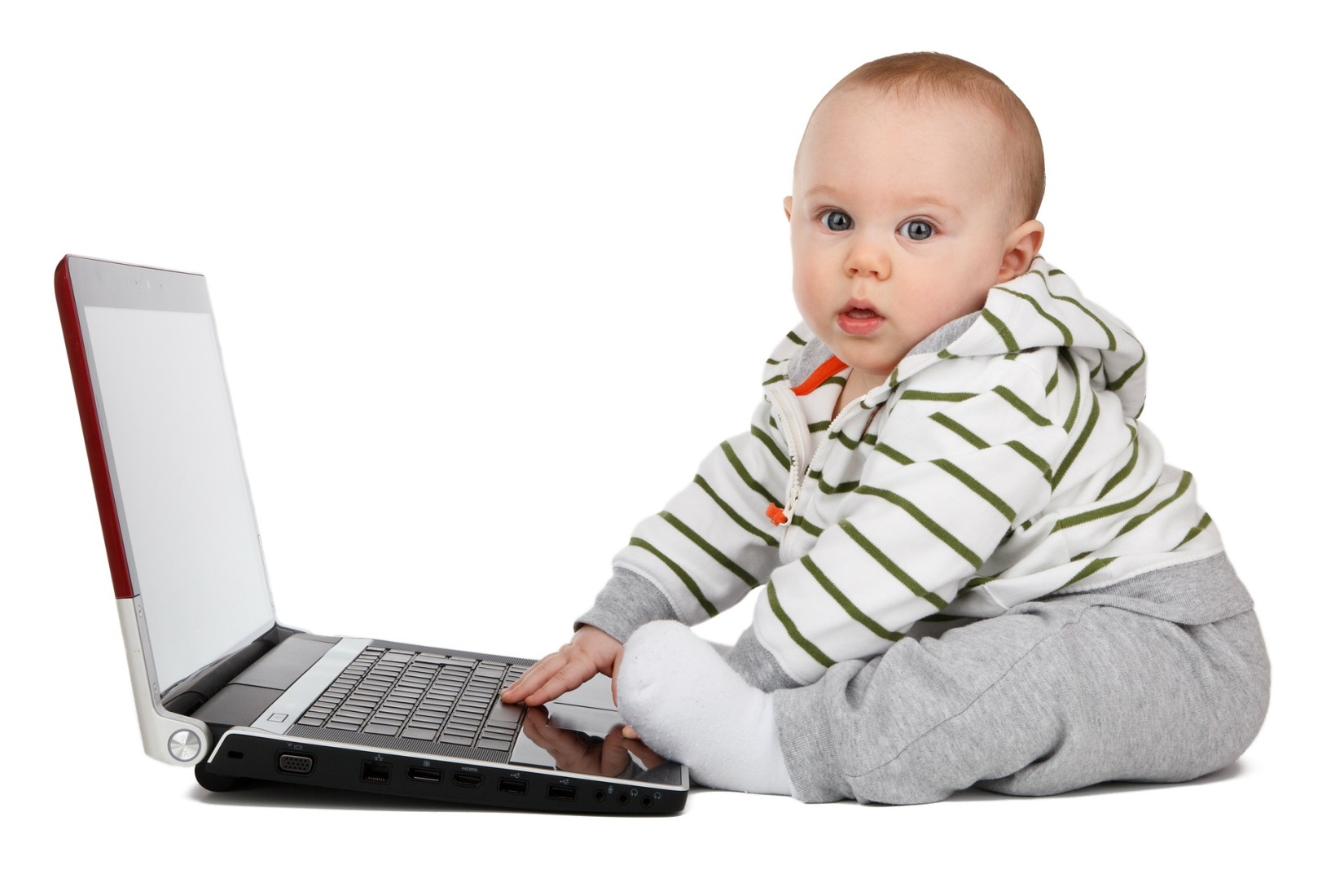 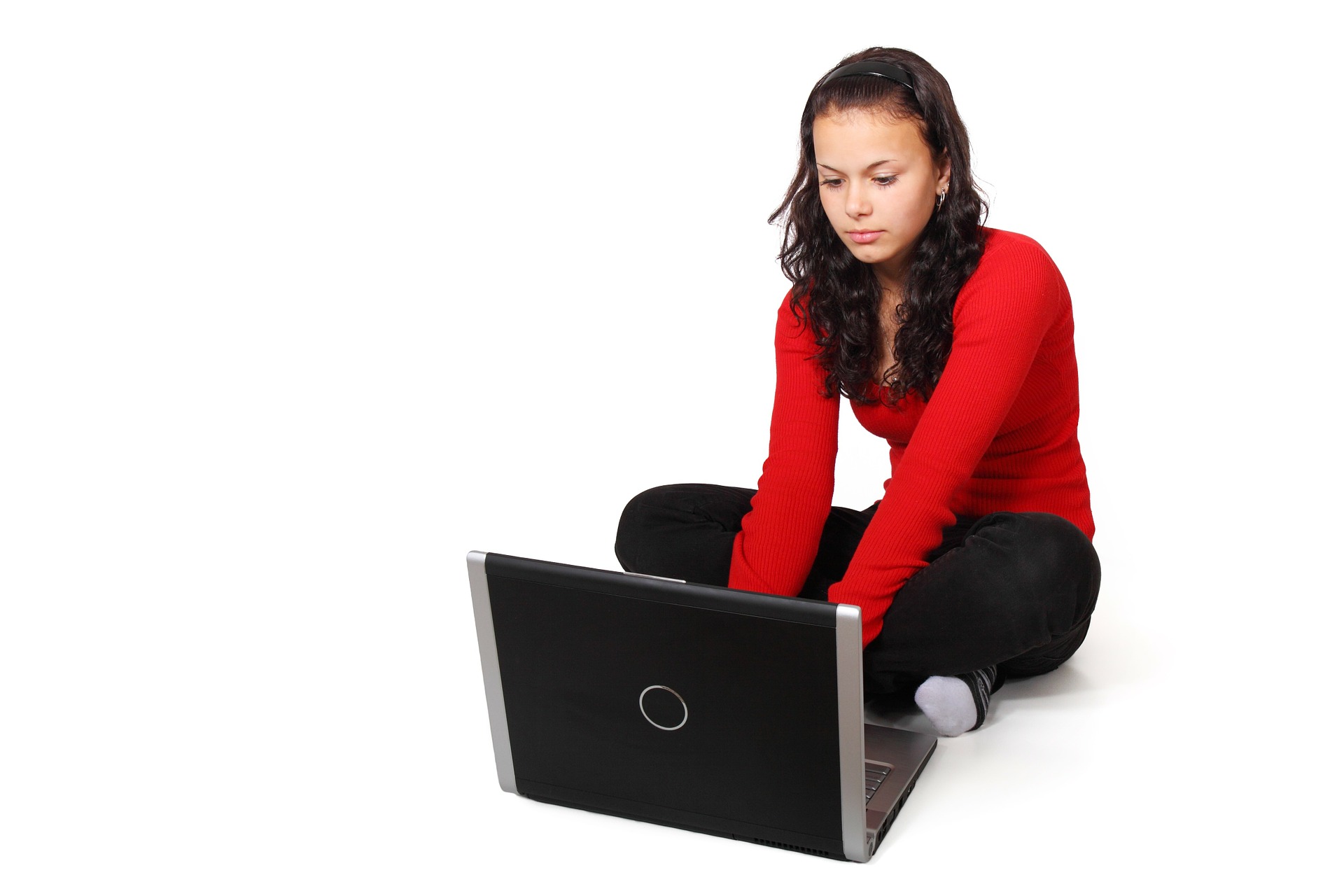 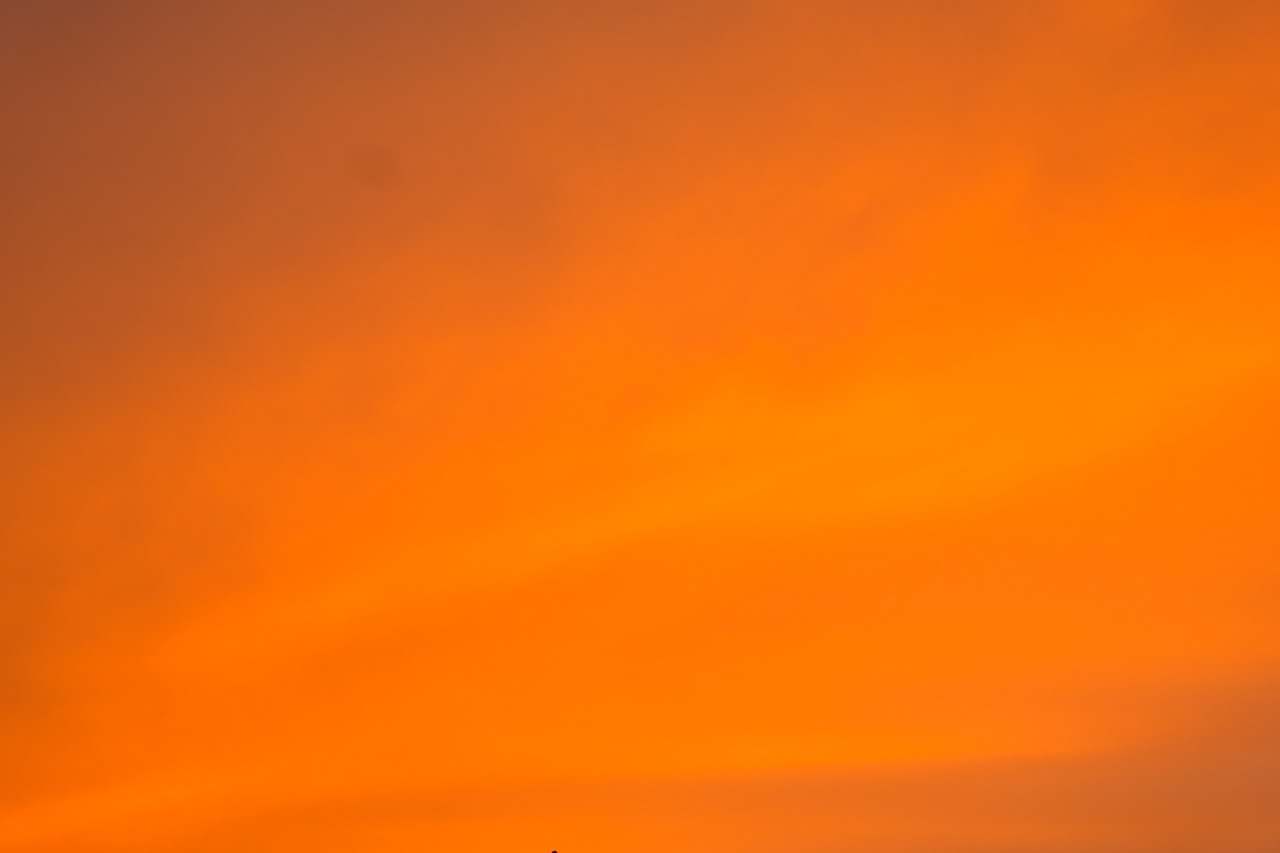 We need to cultivate outstanding digital citizens.
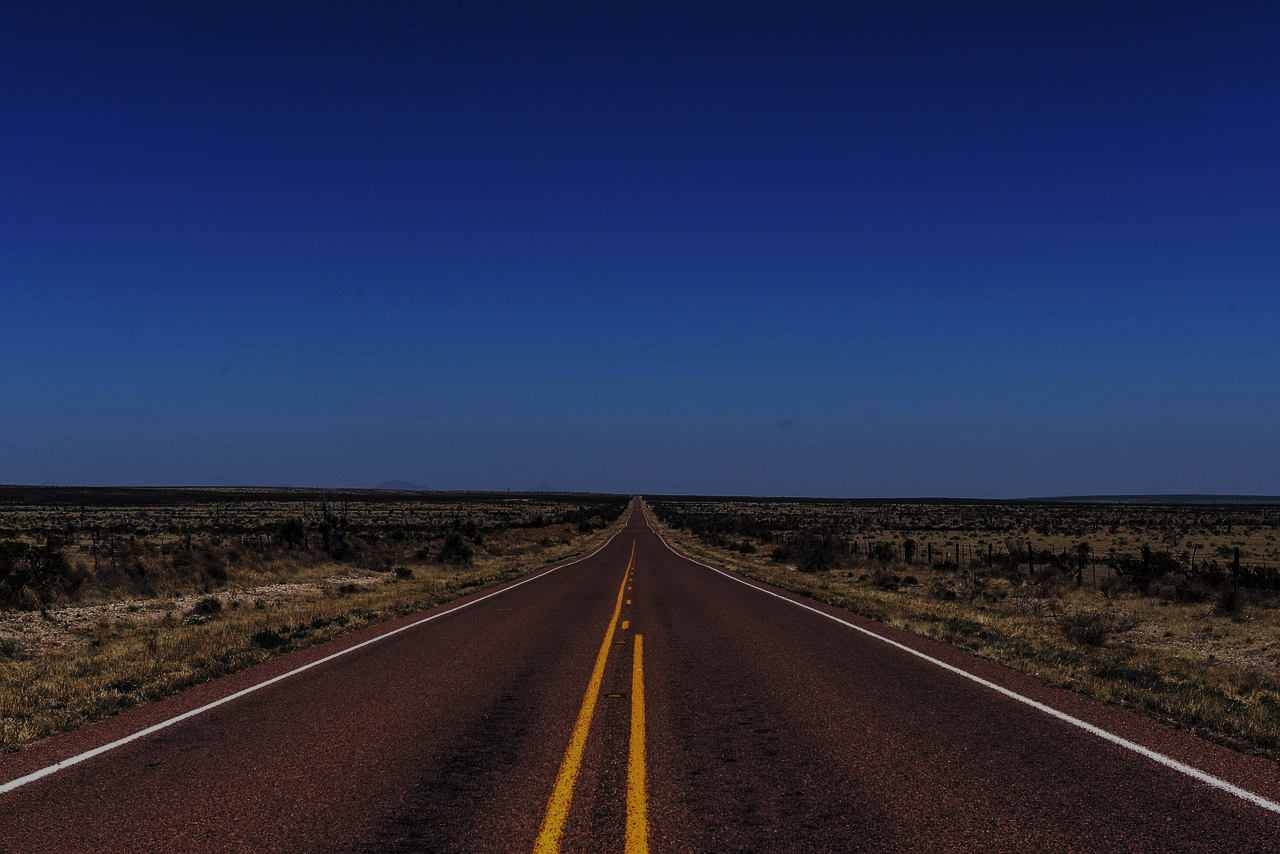 “The student practices safe, responsible, legal, and ethical behavior while using digital tools and resources.” – TEKS
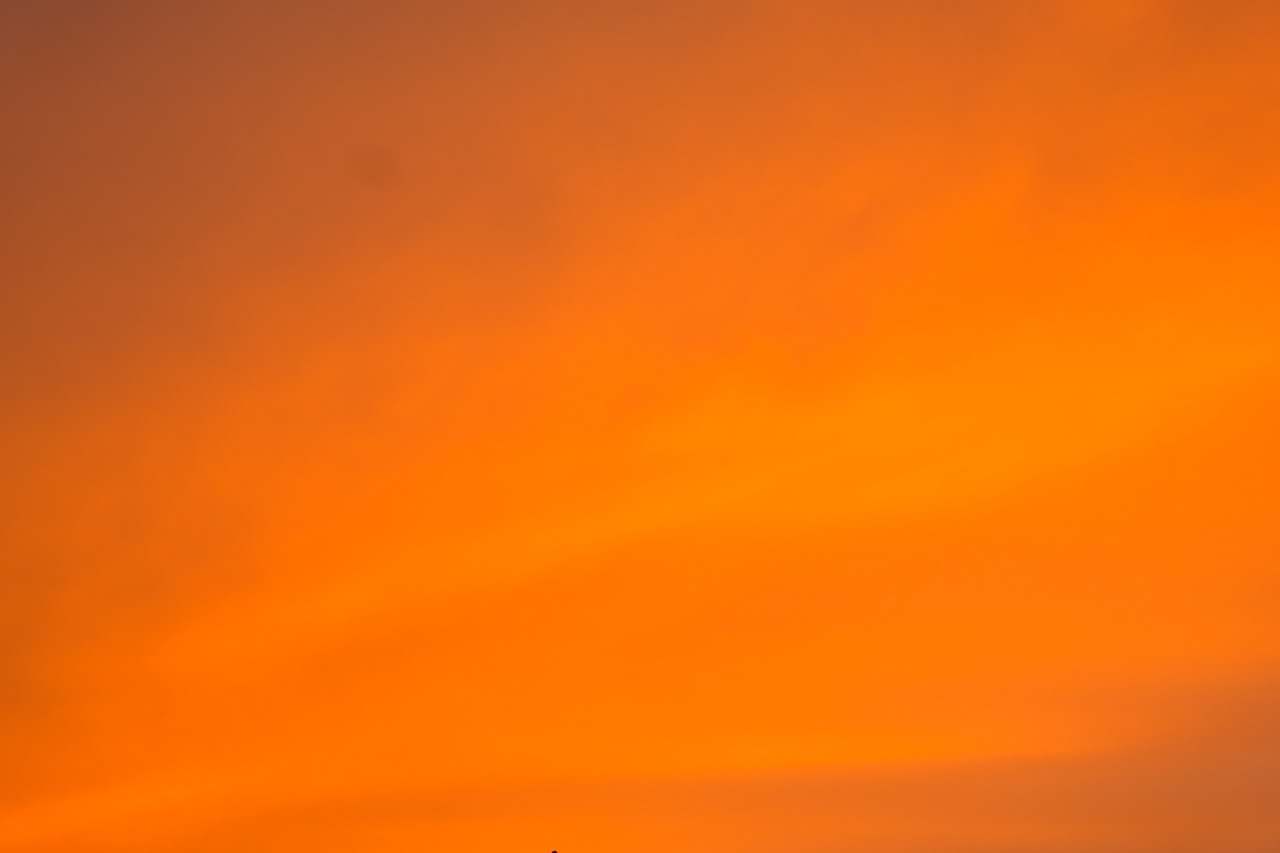 Direct Instruction
So… you want to grow outstanding digital citizens?
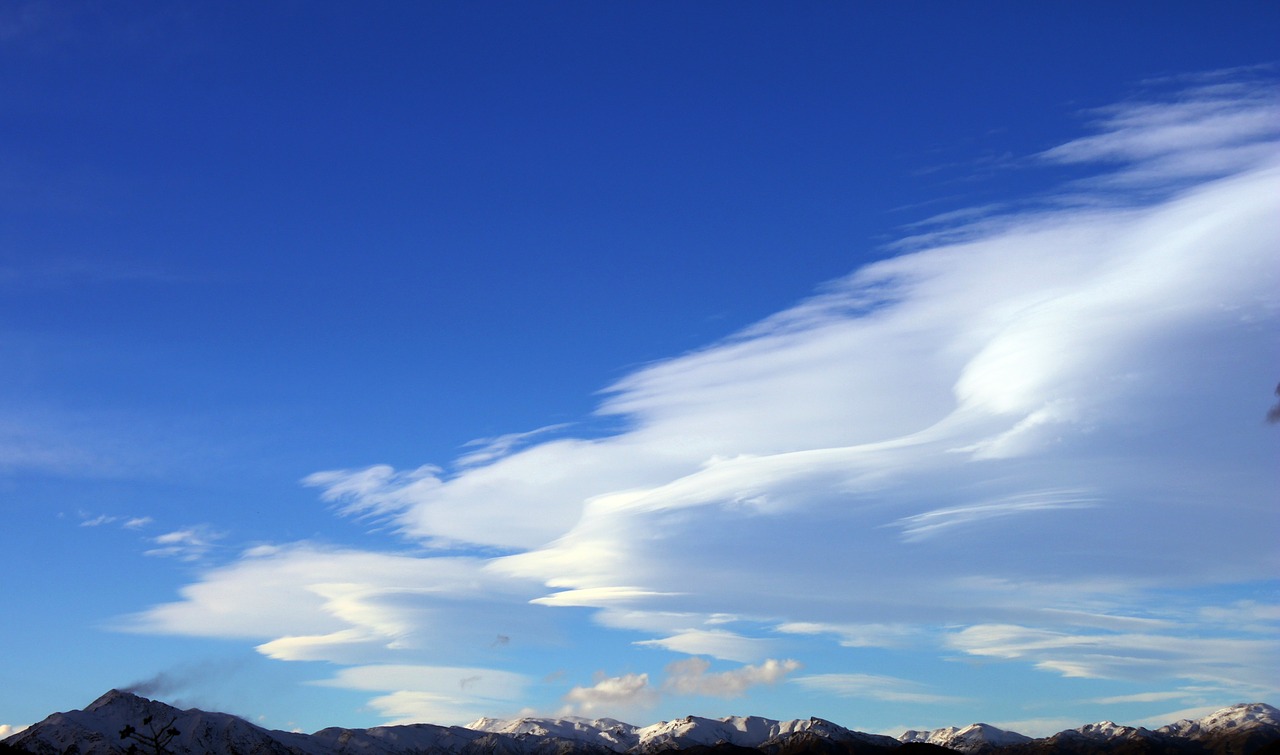 Goals for Direct Instruction
Awareness
Empathy
Insight
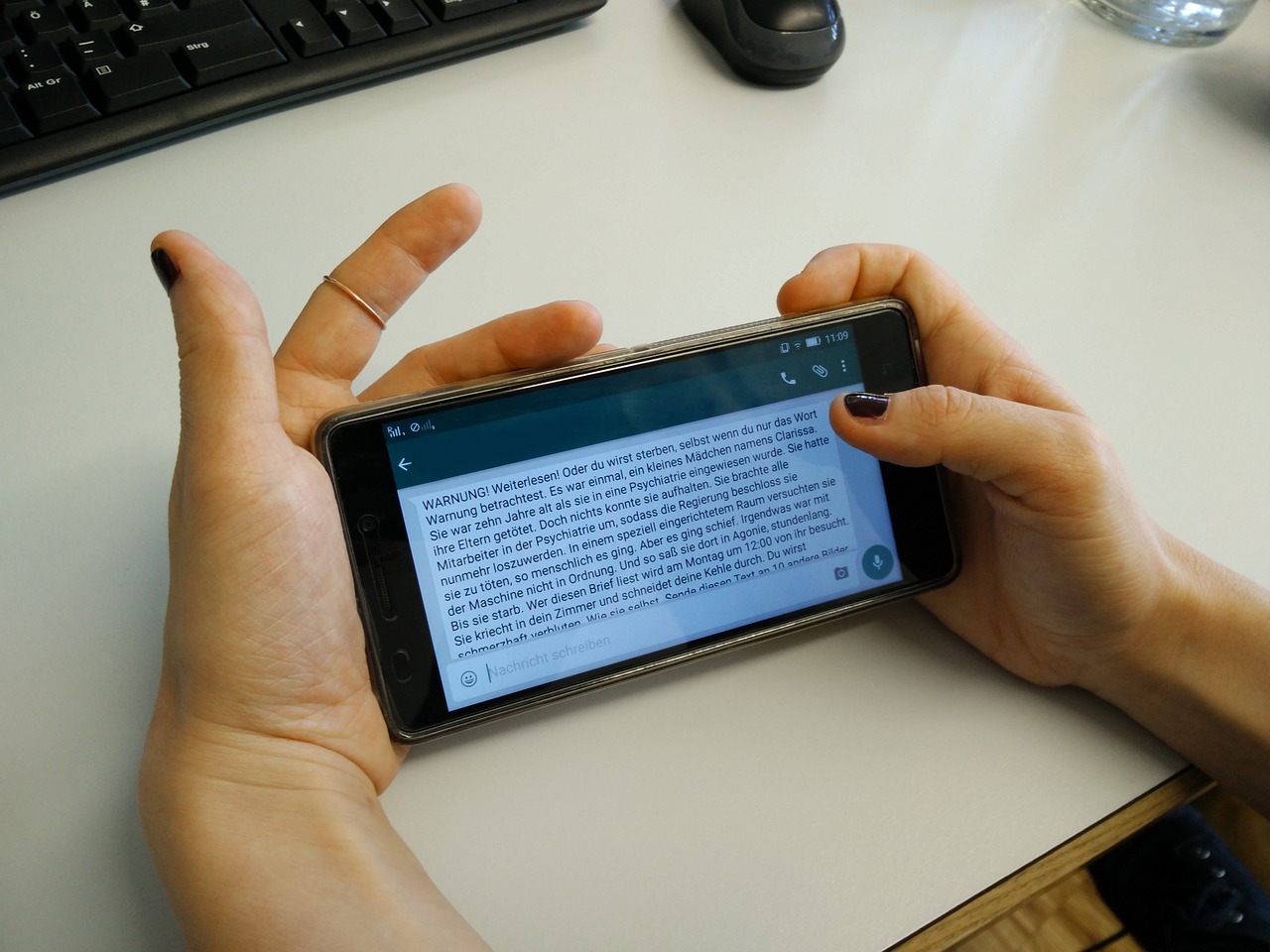 Awareness
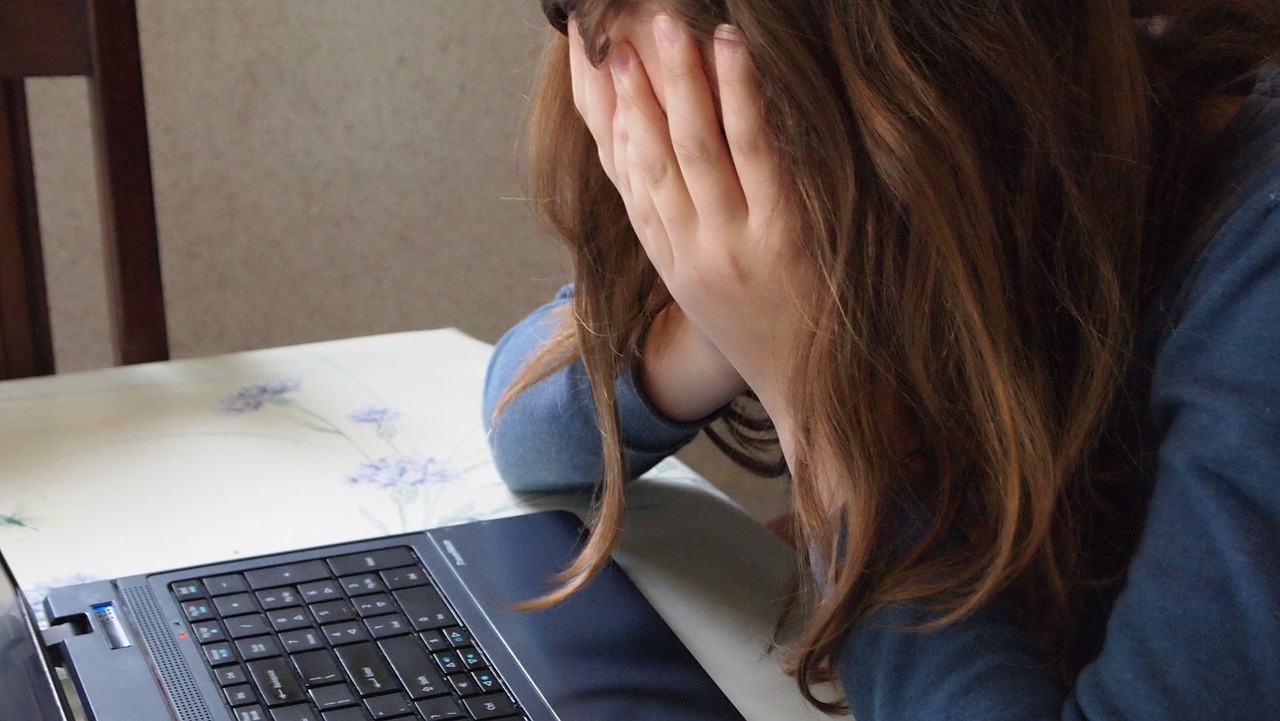 Empathy
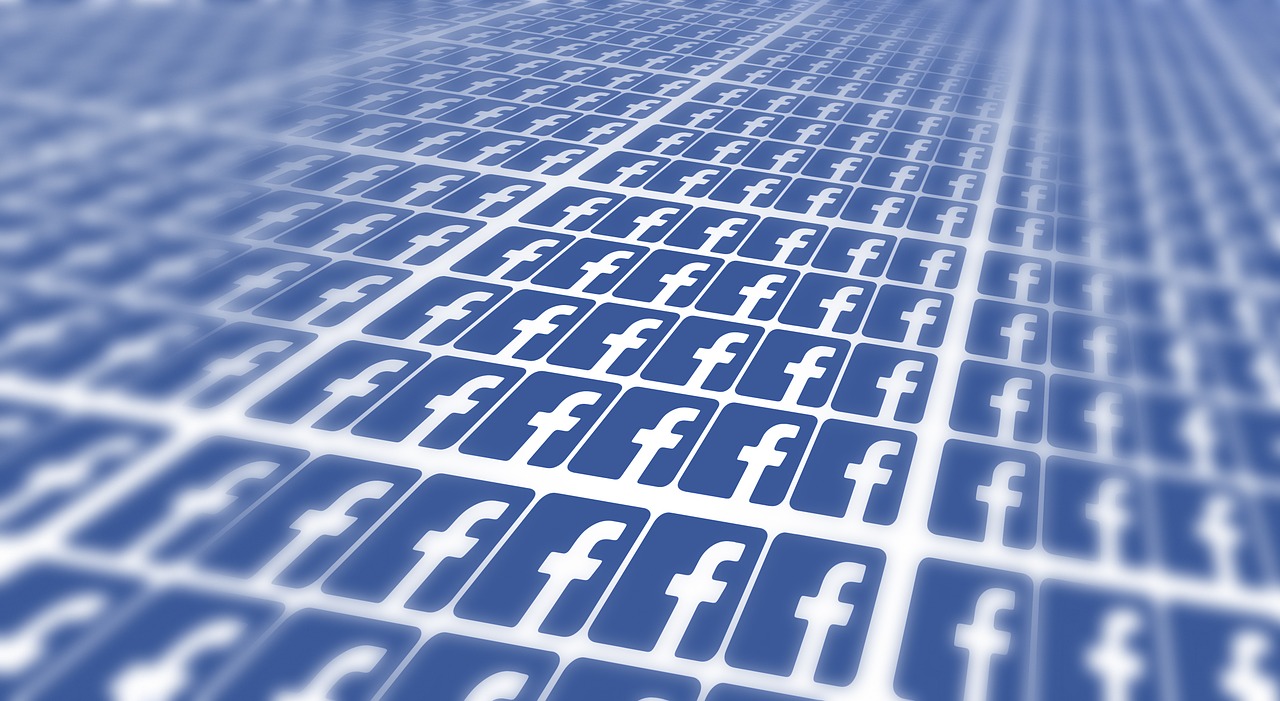 Insight
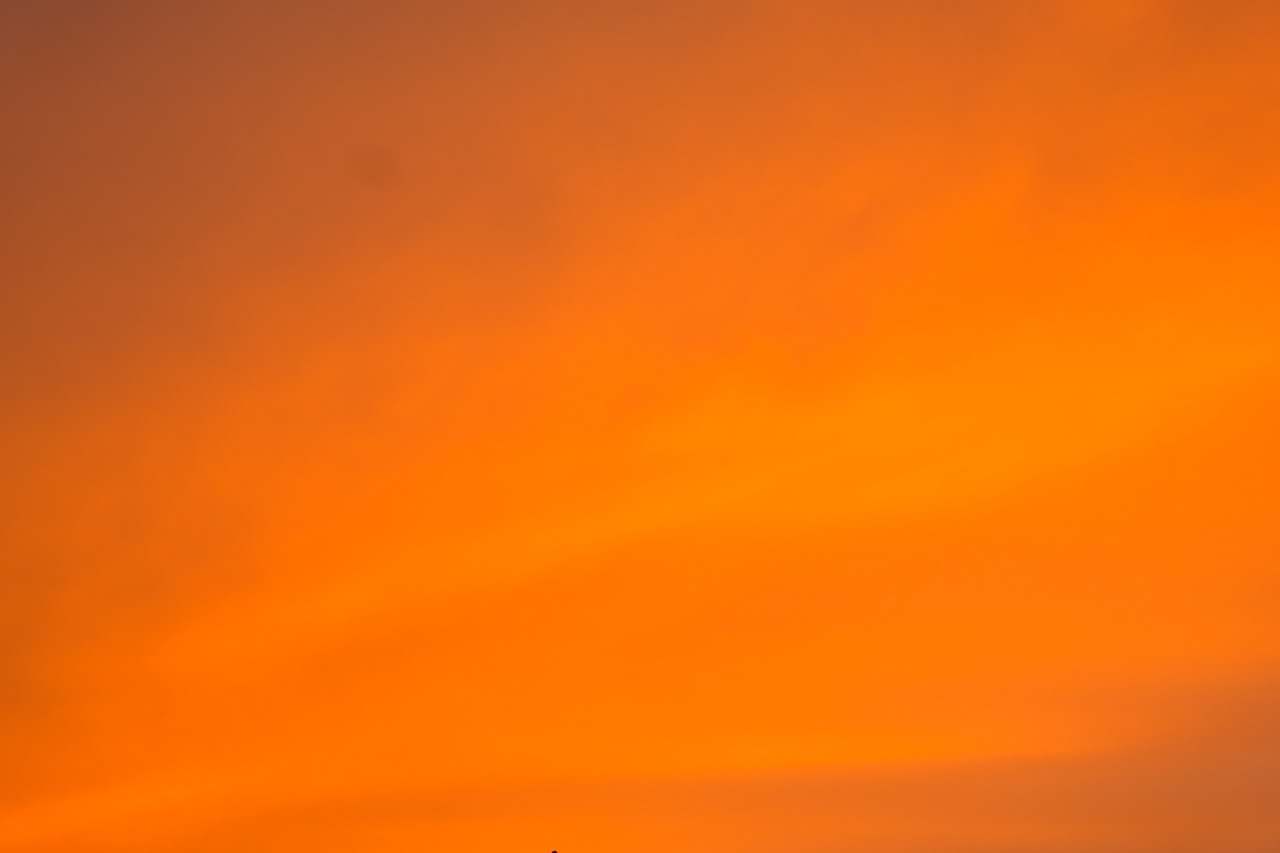 5 (A)  adhere to acceptable use policies reflecting positive social behavior in the digital environment;

5 (D)  protect and honor the individual privacy of oneself and others;

5 (E)  follow the rules of digital etiquette;
TEKS
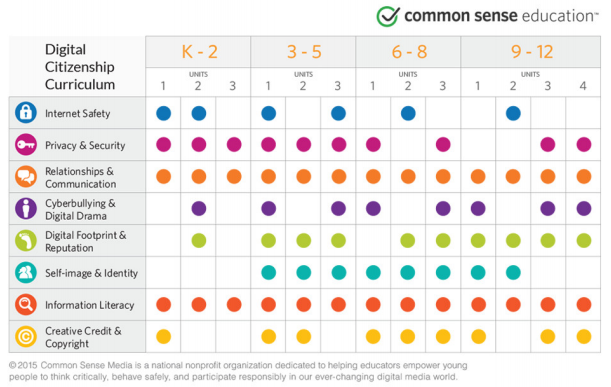 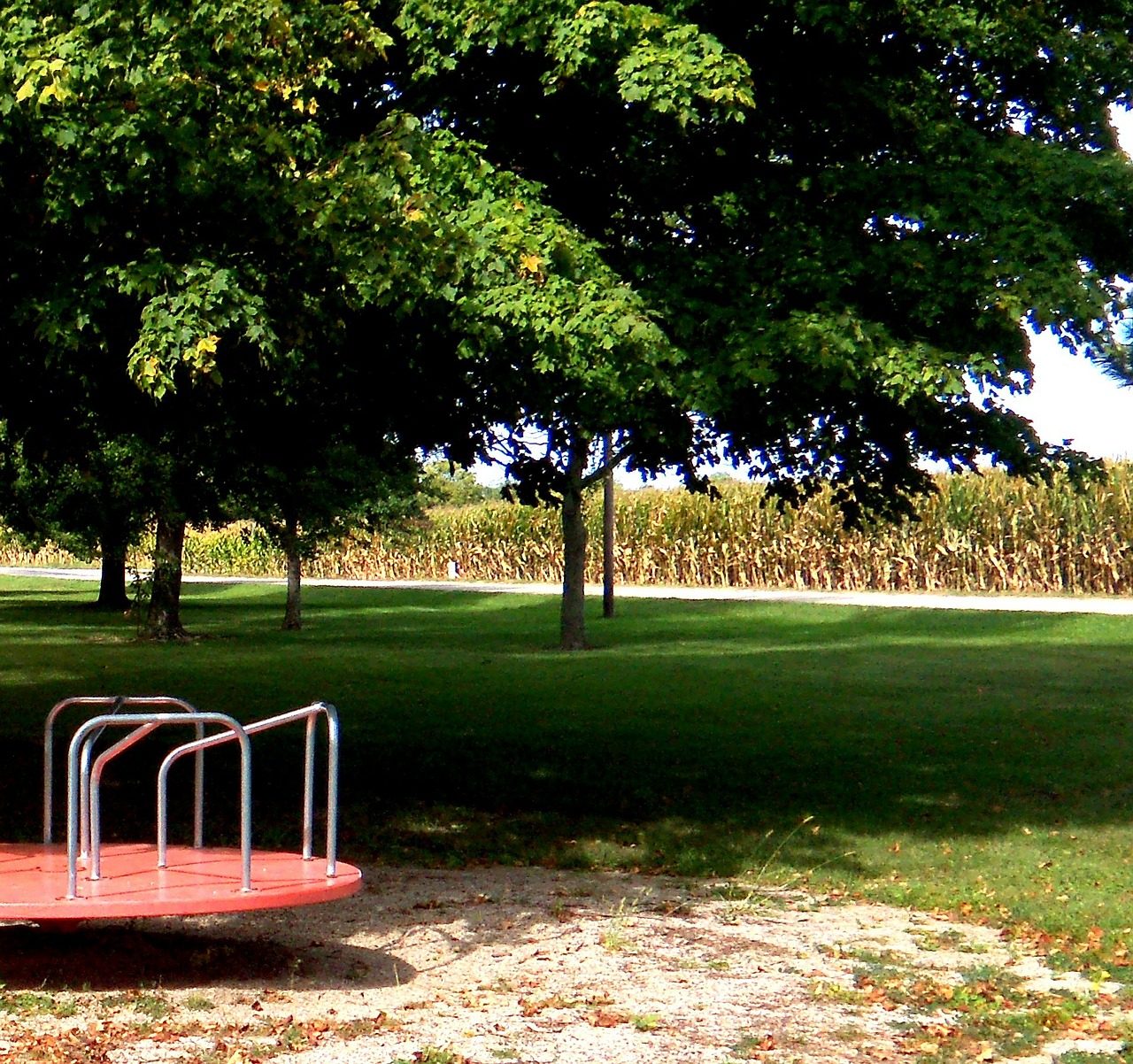 You are playing tag with your classmates at recess. You’re nervous because one of your classmates has been picking on you and treating you meanly. That classmate pushes you down and says, “Tag, you’re it!” 

You are hurt, but none of your friends stops to help.
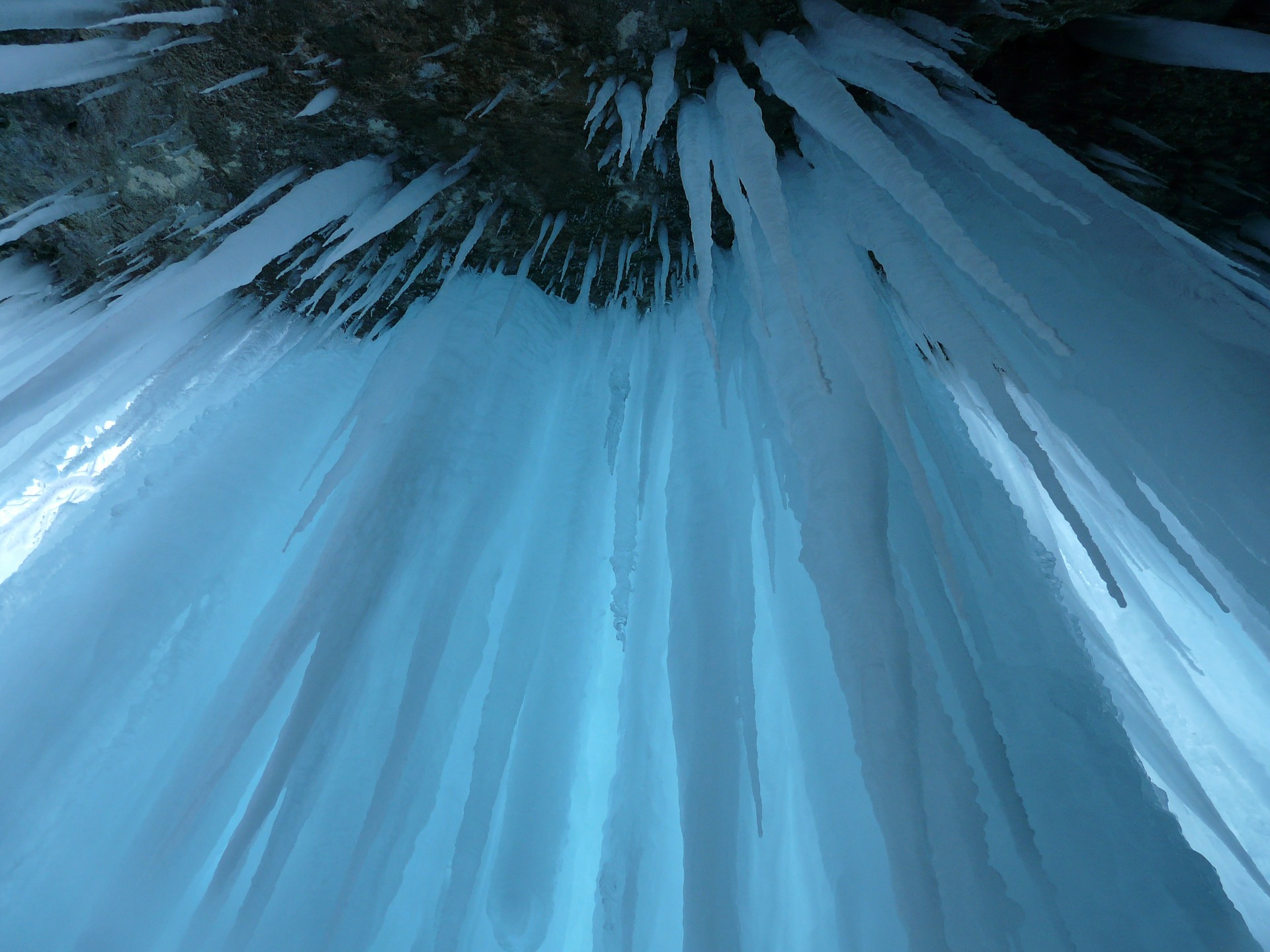 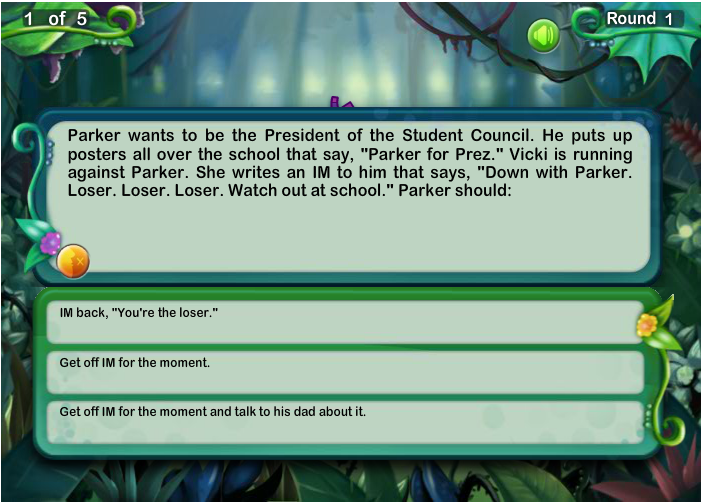 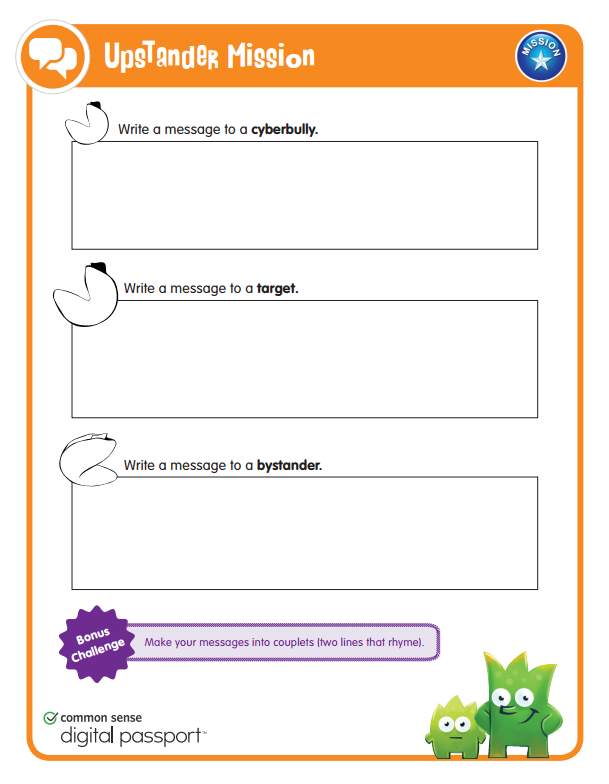 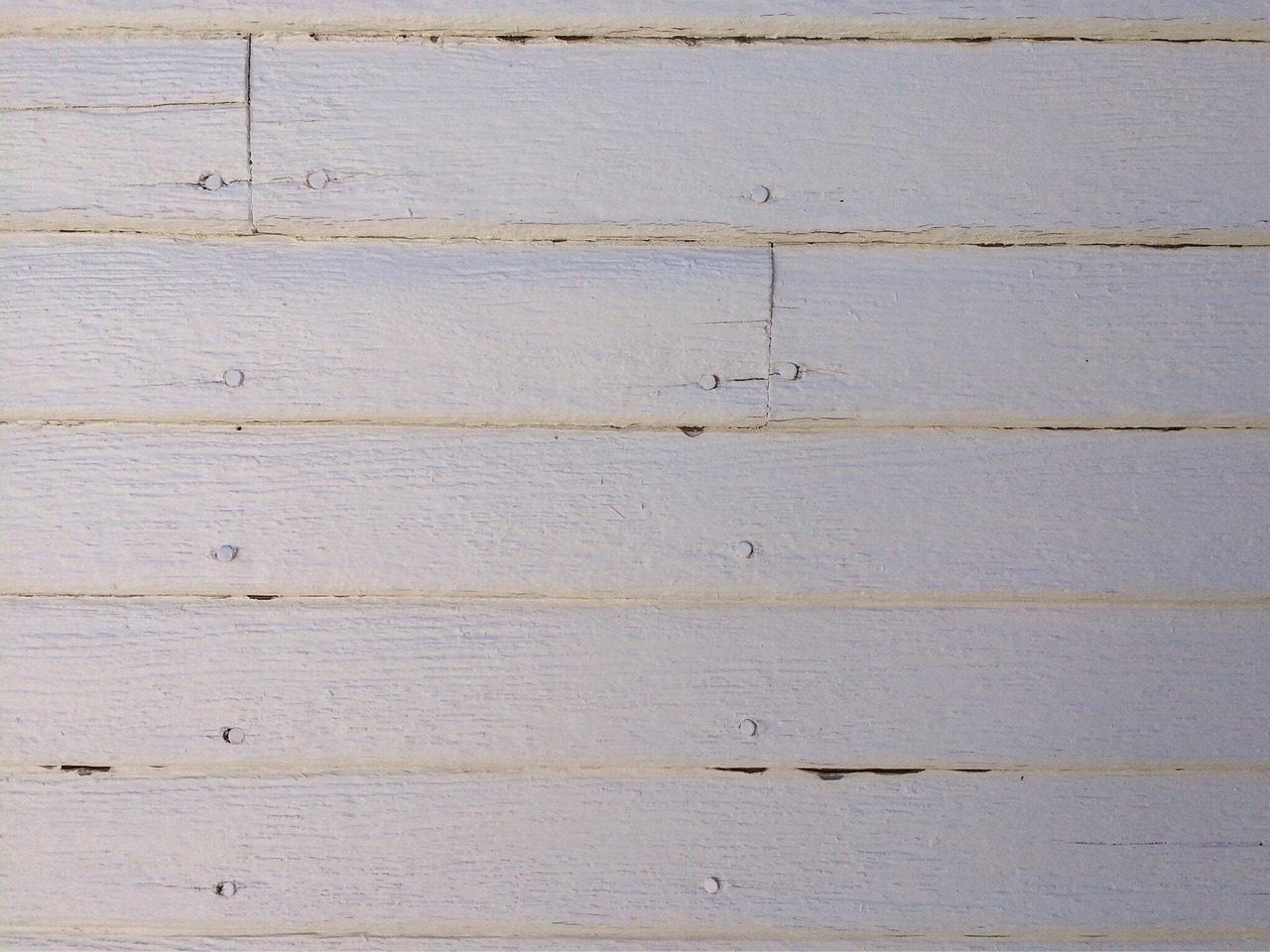 How would you describe cyberbullying to someone
who didn’t know the term?
If you are being bullied, what should you do?
What are some ways in which you can be an Upstander?
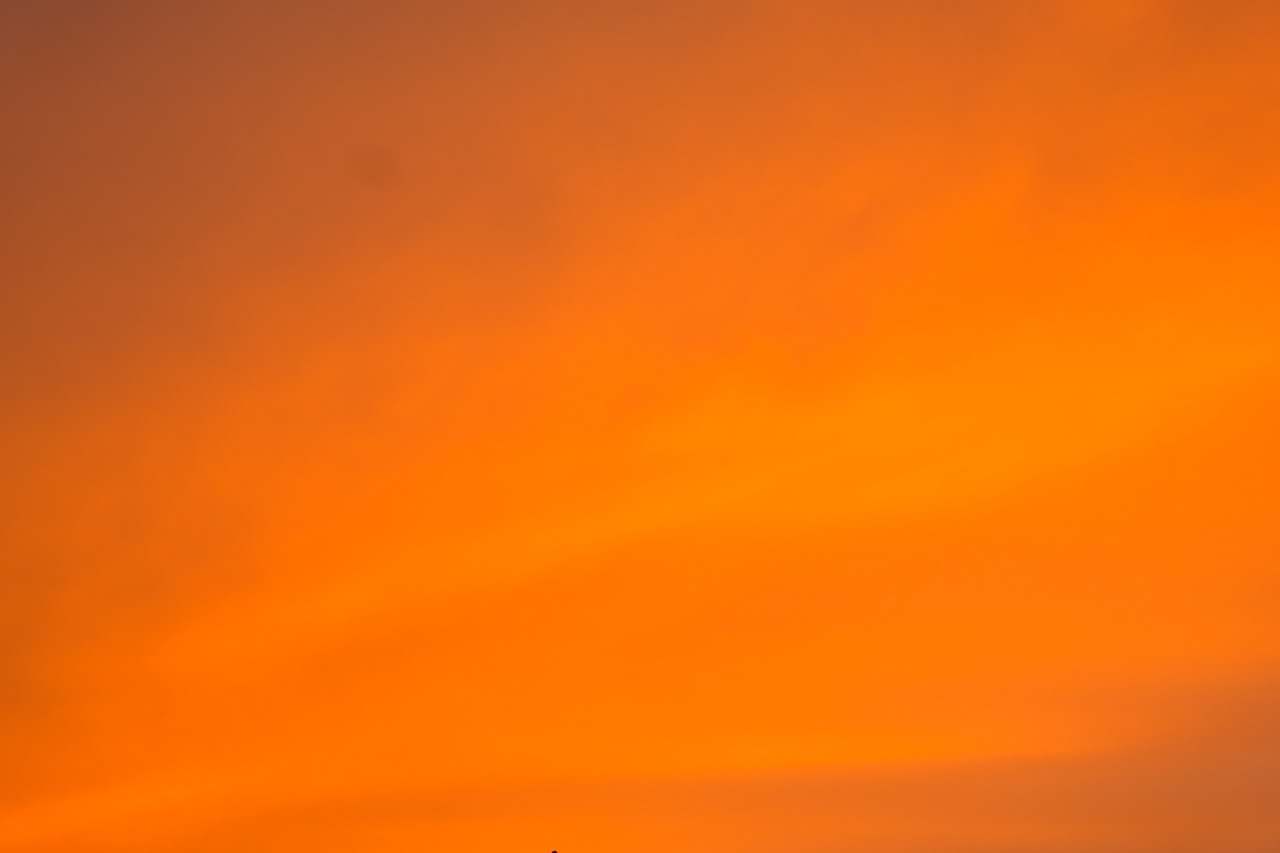 Authentic Practice
So… you want to grow outstanding digital citizens?
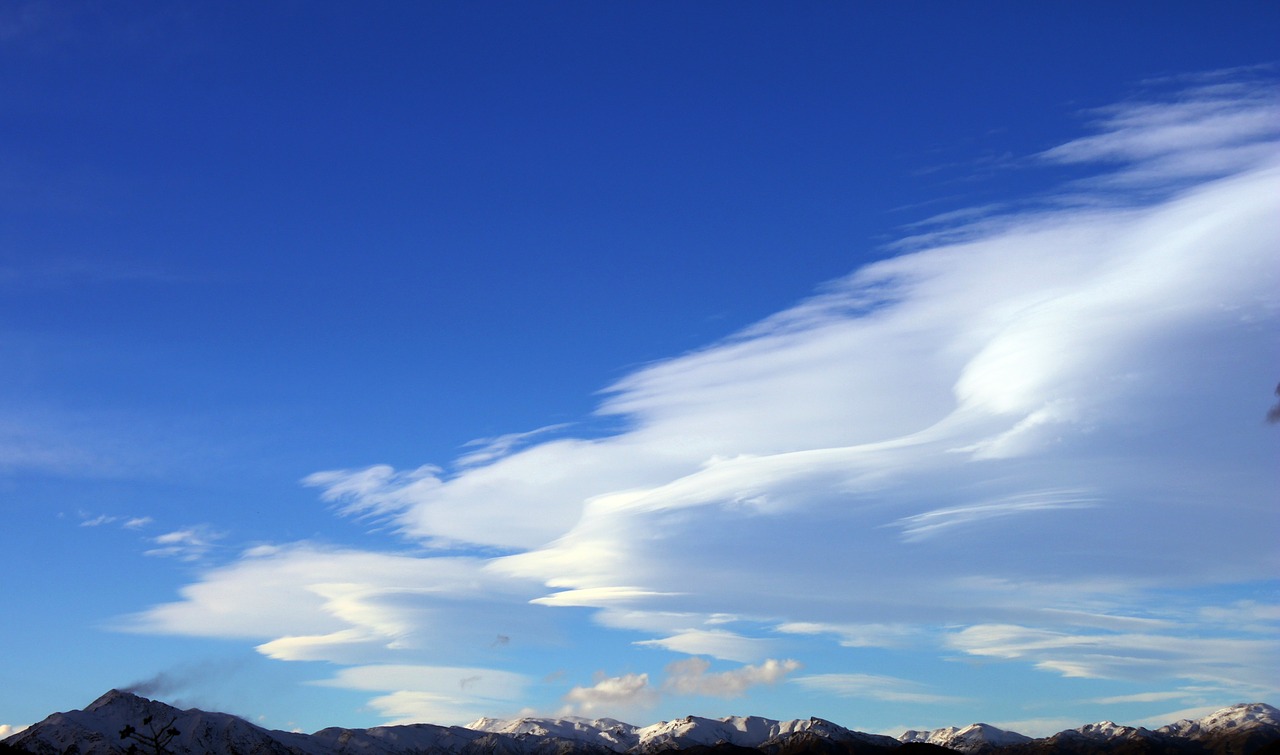 Goals for Authentic Practice
Practice
Practice
Practice
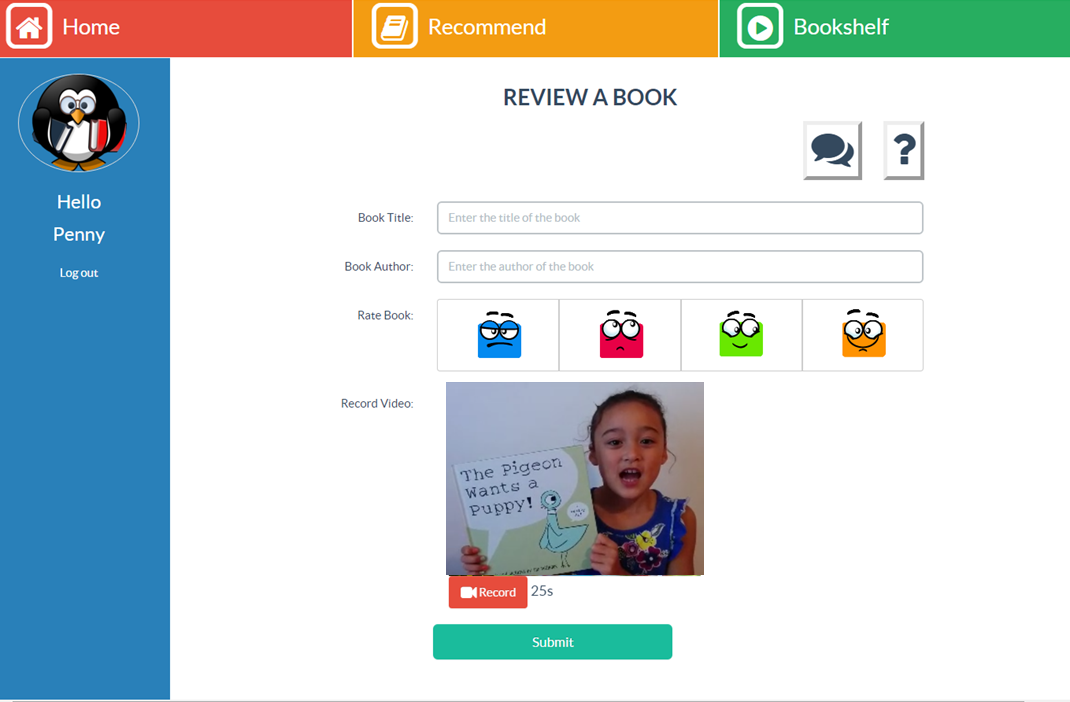 BookAround
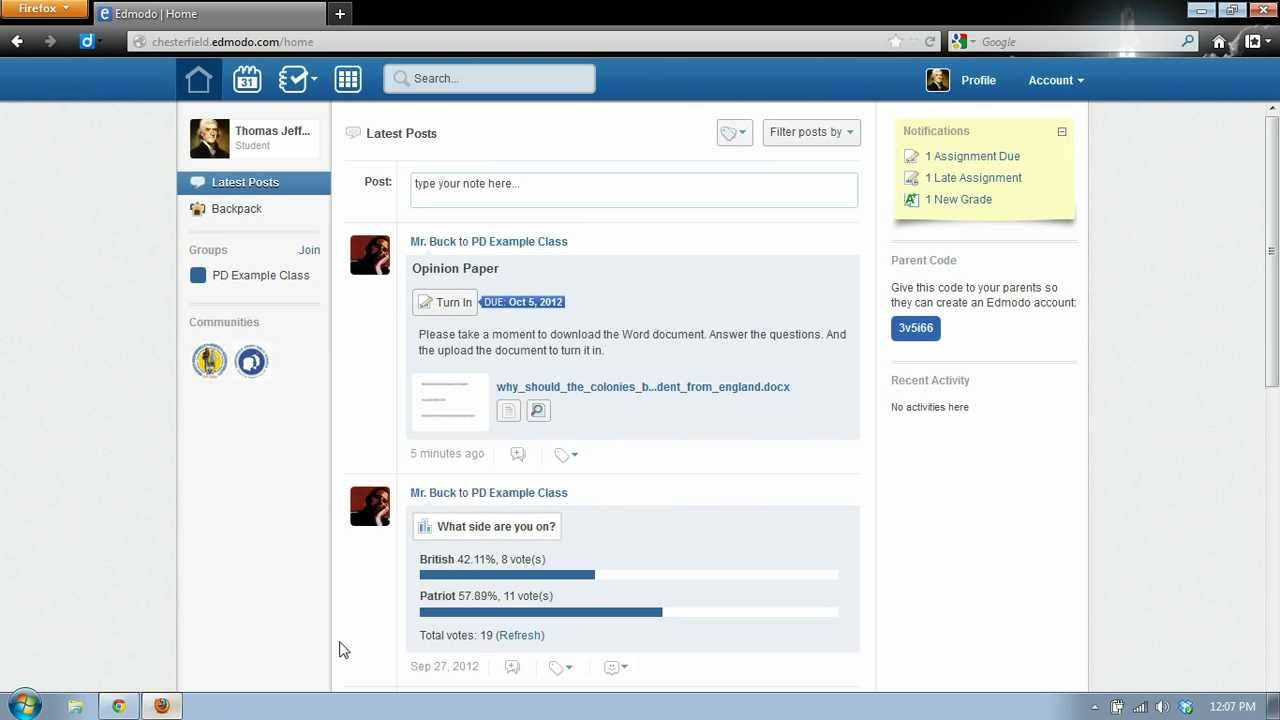 Edmodo
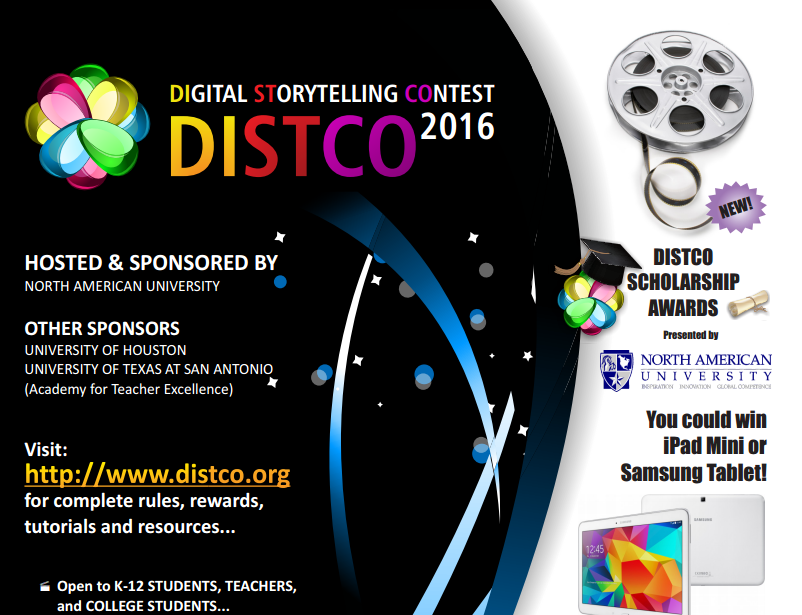 Digital Storytelling
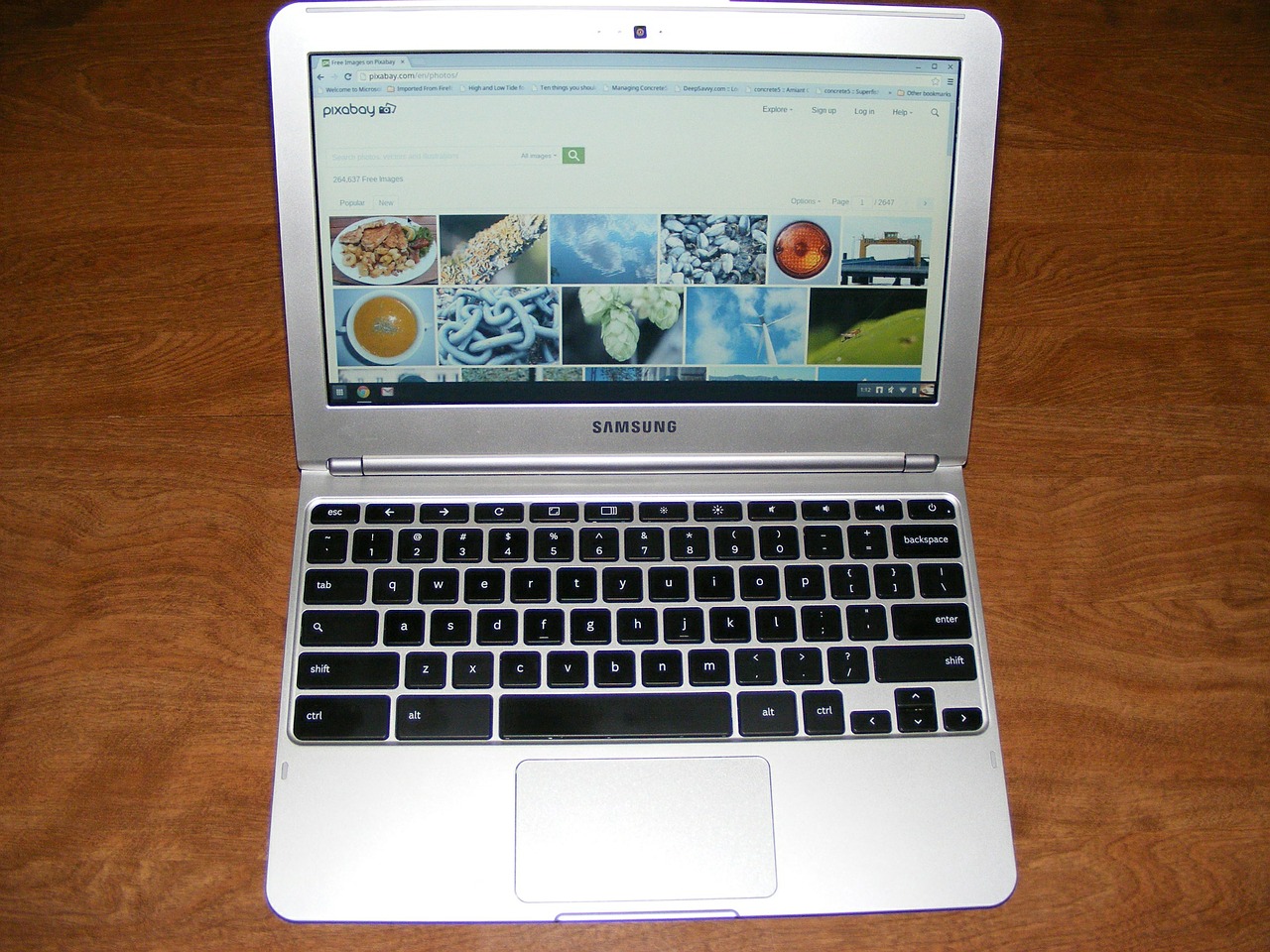 All Day, Every Day
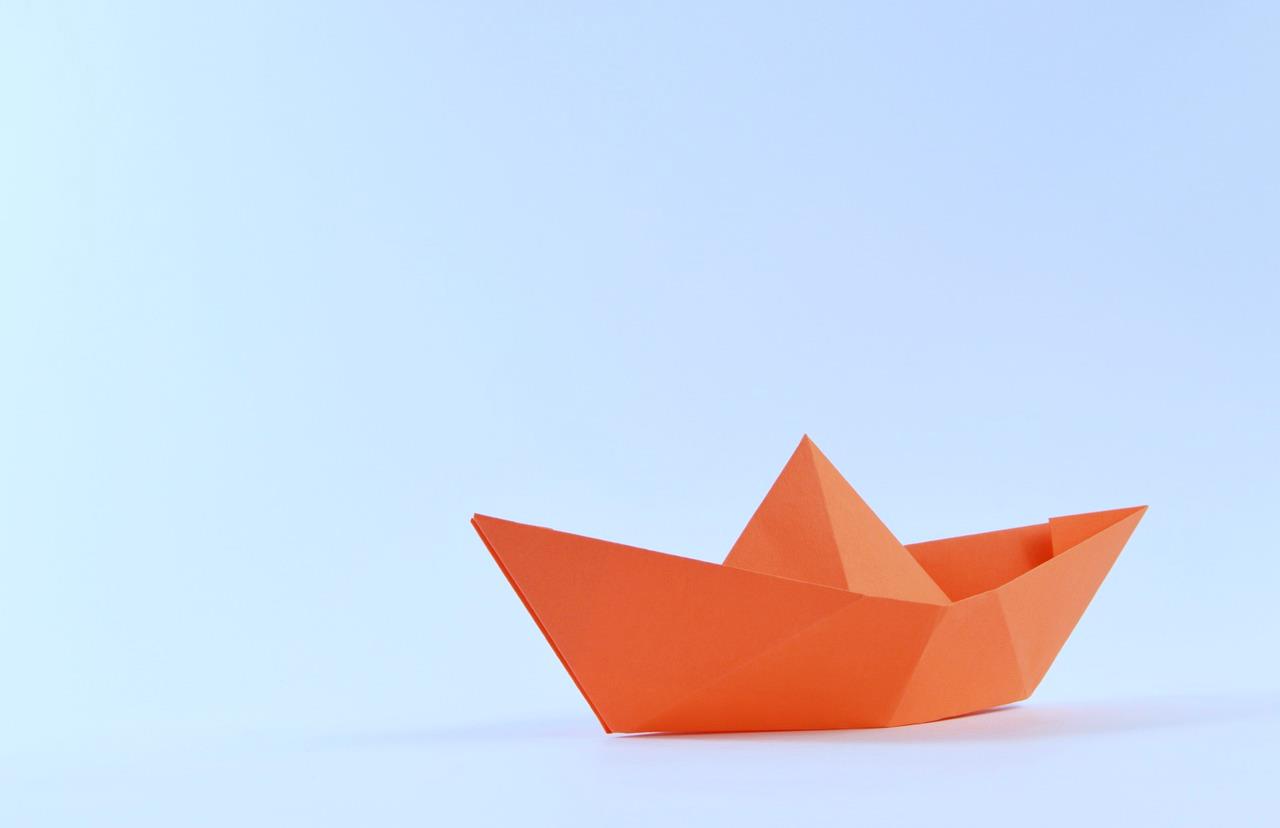 Digital Citizenship
Digital Leadership
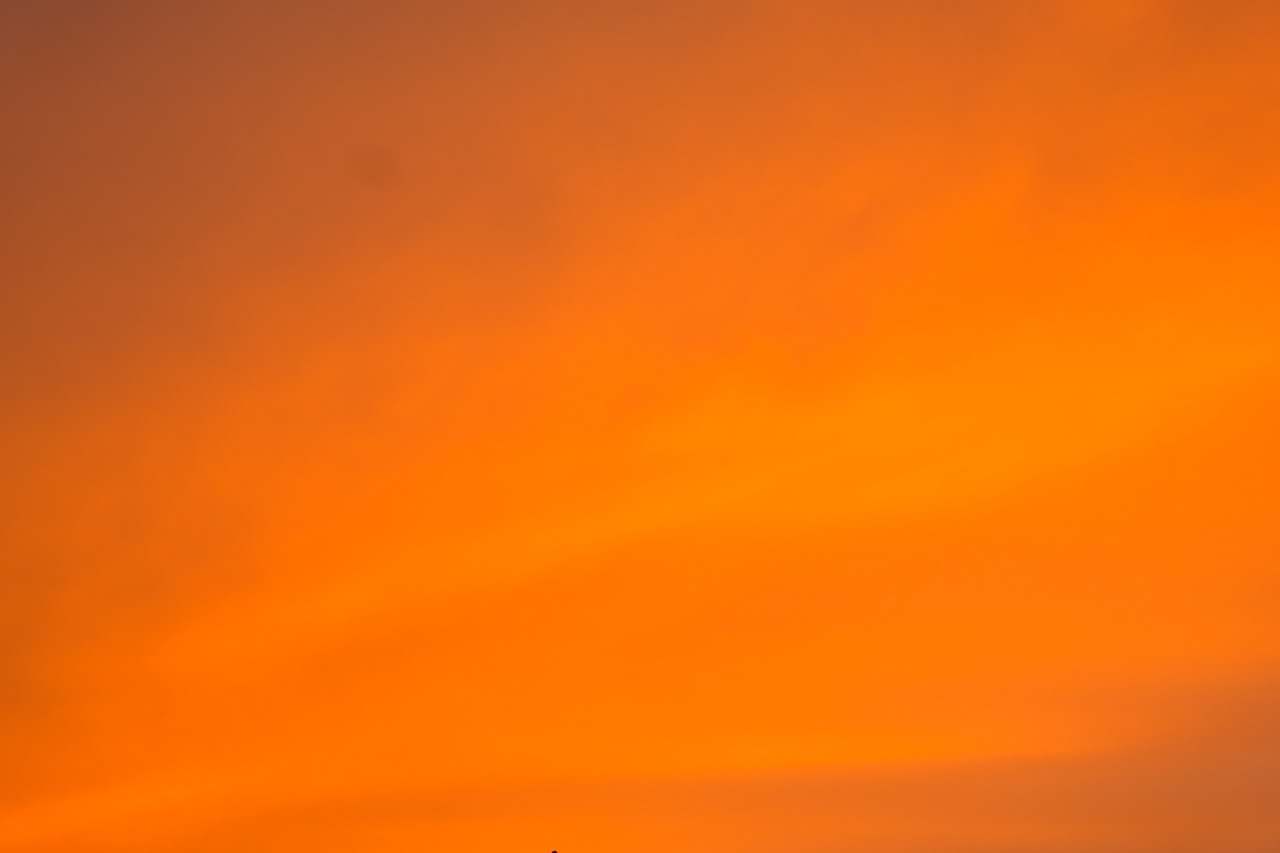 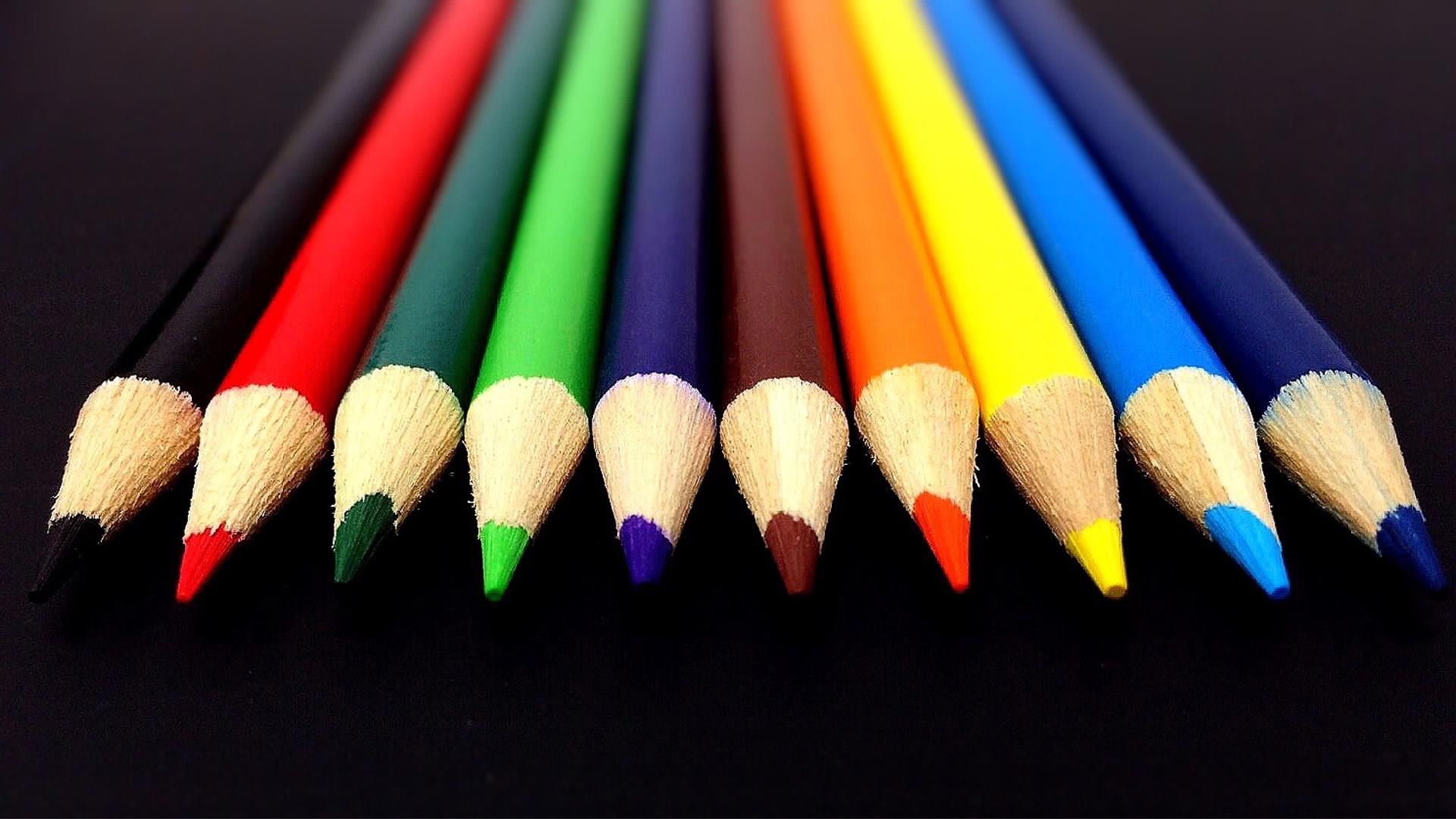 Growing Outstanding Digital Citizens